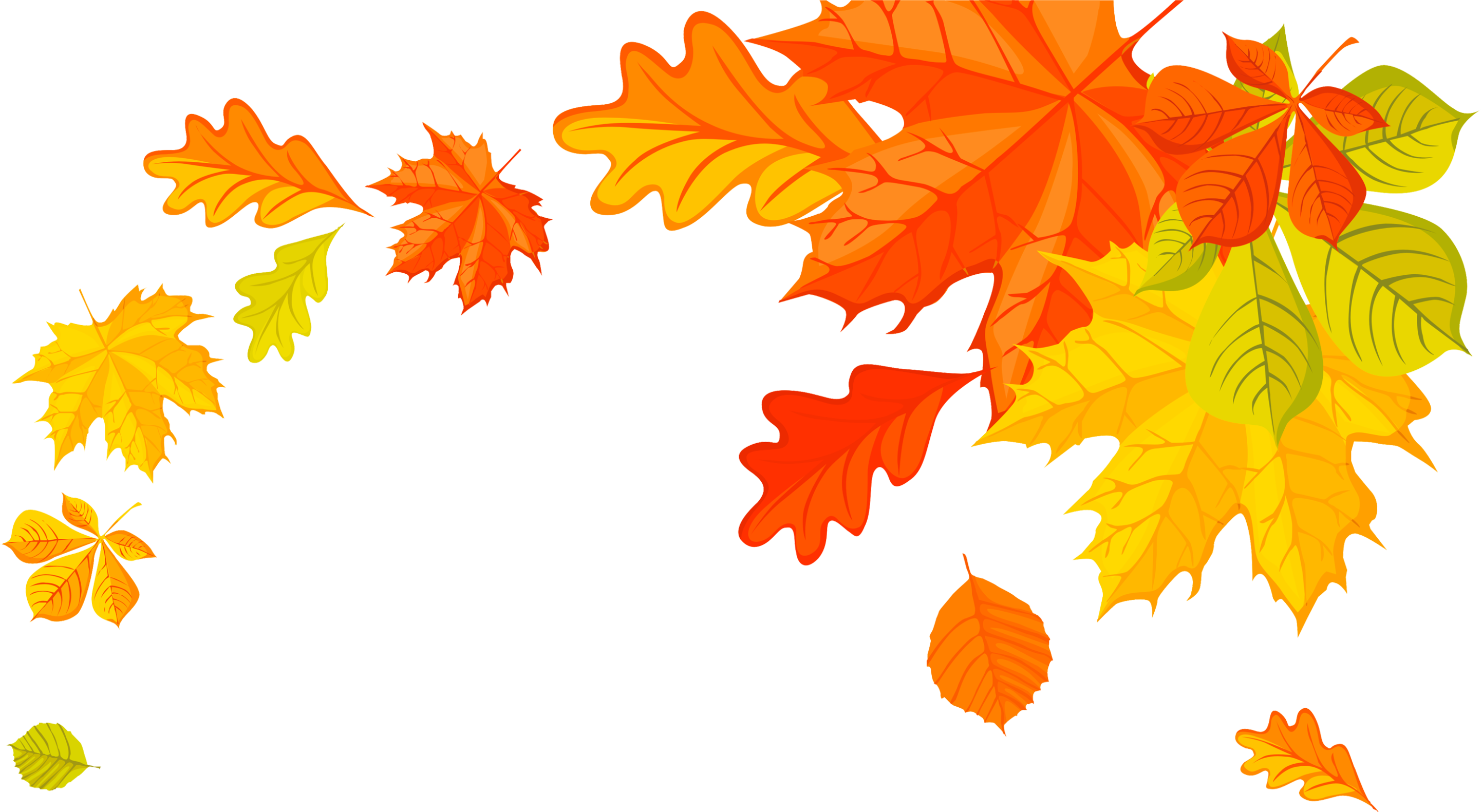 Весна красна цветами, а осень - плодами
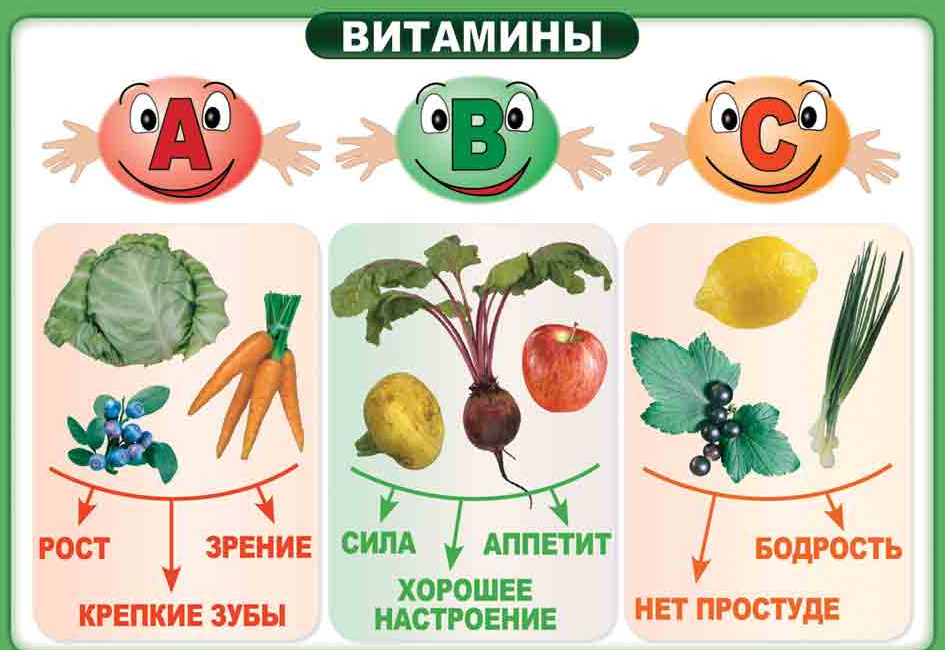 Я узнал, что…
Я убедился в том, что…
Я хочу быть здоровым, поэтому я …
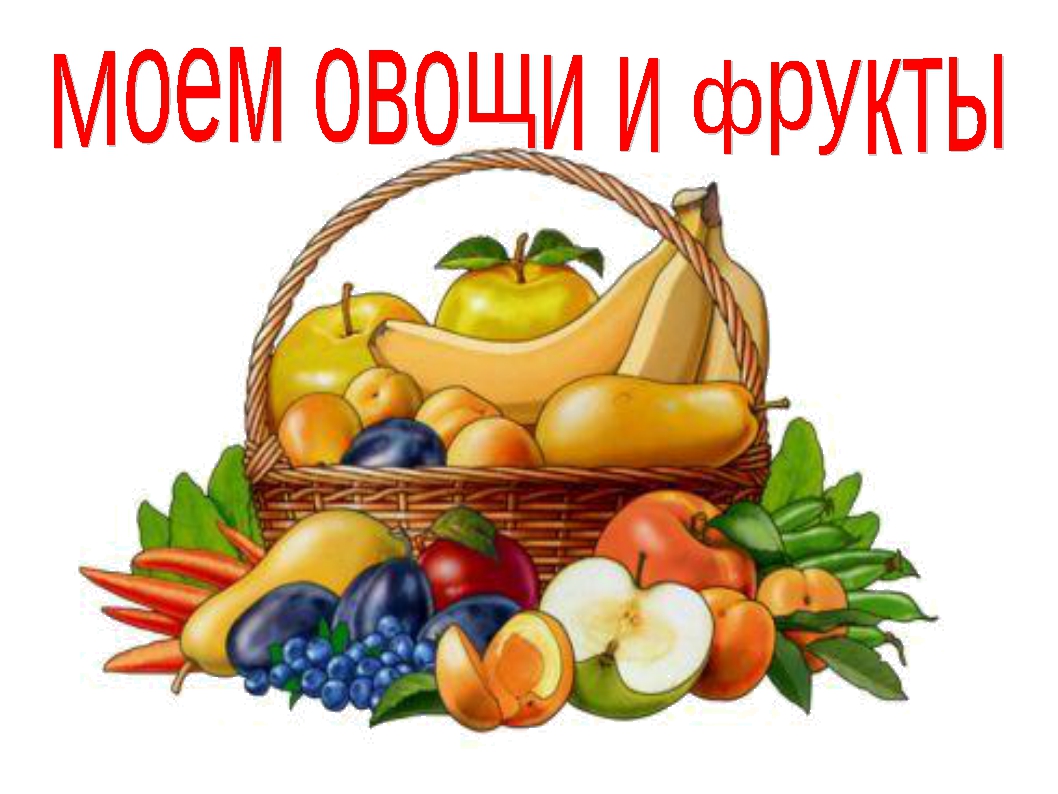